“Entre los Individuos, como entre las naciones, el respeto al derecho ajeno es la Paz”					- Benito Juárez
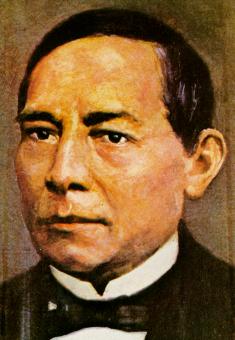 “Las tentaciones, a diferencia de las oportunidades, siempre llaman dos veces”

					     		- O.A. BATTISTA
“Solo los muertos han visto el fin de la Guerra”
						    - Platón
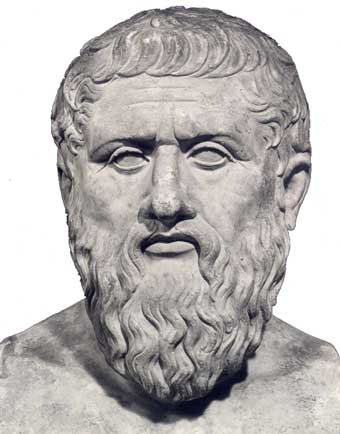 “En lo más crudo del invierno aprendí al fin que habia en mi un invencible verano”						   - Albert Camus
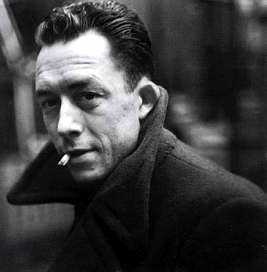 “El que no espera nada de los hombres es superior a todos los hombres. “						   - Amado Nervo
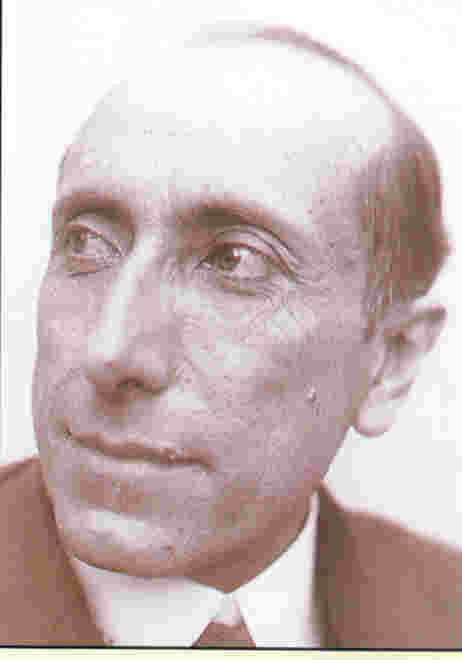 “Defiende tus principios aunque tengas que hacerlo solo” 						   - Jackson Brown
“Piensa, cree, sueña y atrévete”						   - Walt Disney
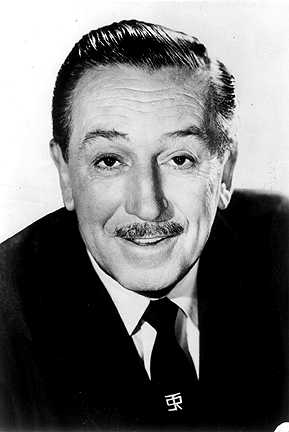 “No hay belleza perfecta que no tenga alguna rareza en sus proporciones”						   - Francis Bacon
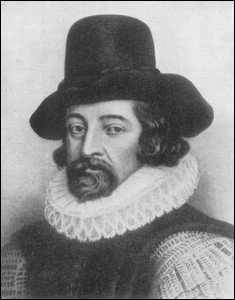 “La belleza perece en la vida pero es inmortal en el arte”						- Leonardo Da Vinci
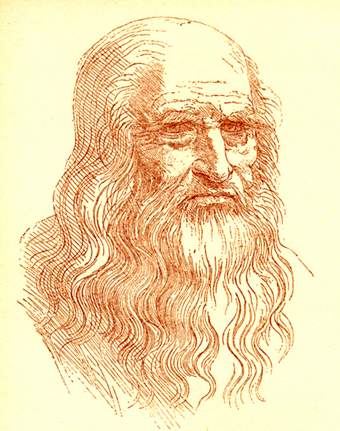 “El hombre más poderoso es aquél que es totalmente dueño de sí mismo”						   - Aristóteles
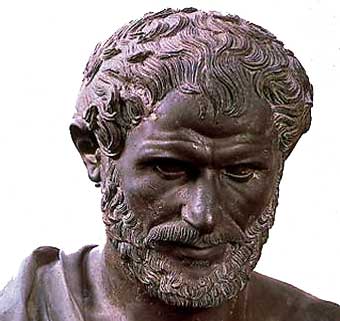